Atrial Fibrillation Treatment 2011
John Mandrola
Disclosures
None
Approach to AF treatment (after making the diagnosis and exclusion of obvious causes)
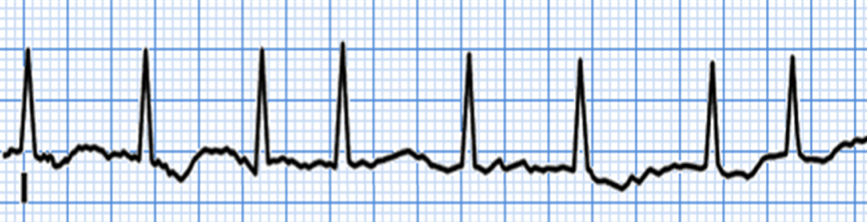 Prevent Stroke
Anticoagulants
Devices 
Ablation
Treat Symptoms

Rhythm Control
Prevent Heart Failure

Rate Control
Topics for today
An AF doctor’s approach to preventing stroke
What’s the best tool for treating AF?
Drugs?
Devices?
Ablation?
Education
Knowledge
Education 6 Things that I explain
What is AF?
What causes AF?
What our the goals of treatment?
Cures are rare
What are the possible treatments?
The importance of treating associated conditions
TLC – Therapeutic Lifestyle Changes
The Quandary…
The Quandary
AF RX
AF
AF Treatment…Bad?
Prolonged QT and VF
Sotalol, Dofetilide, Amiodarone, dronedarone
1:1 Atrial Flutter and syncope and SCD
Propafenone, Flecanide
Organ toxicity (Liver, Lung and Thyroid)
Amio, Dronedarone
Bleeding from blood thinners
Severe Bradycardia warranting an implantable intravascular device
All AF drugs except dofetilide
Fatigue, exercise Intolerance and shortness of breath
All AF drugs except dofetilide
Complications from catheter ablation
Death, Stroke, Pericardial tamponade, Phrenic nerve paralysis, PV stenosis, Pulmonary emboli, pneumonia, vascular complications
Humbling
Stroke in AFPossible reasons
Loss of mechanical systole
Stasis of blood
Atrial fibrosis
Platelet activation
(E) All of the above
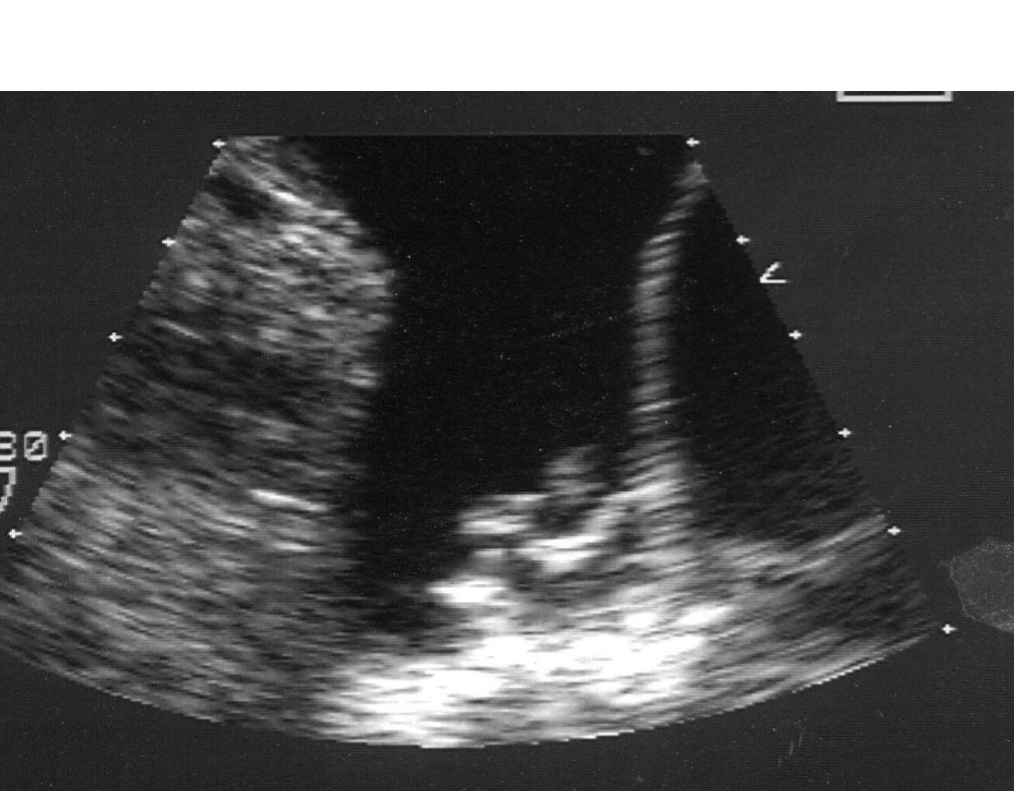 Left Atrial Appendage clot in AF
Plot of 5 Randomized trials of Thrombo-
embolic Prevention with Warfarin
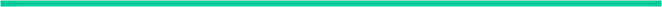 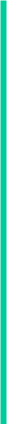 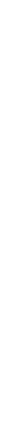 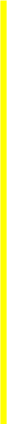 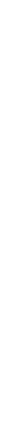 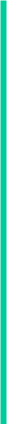 AFSAK

BAATAF

CAFA

SPAF

SPINAF

COMBINED
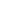 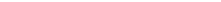 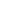 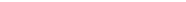 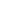 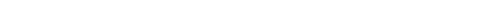 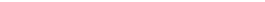 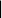 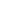 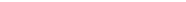 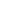 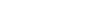 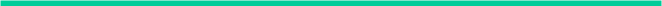 50%                   0% 	          -50%
Coumadin better
than control
Coumadin worse 
than control
Risk Reduction
Stroke in AFMyths
Rhythm-control strategies prevent stroke
Running the INR on the low side (< 2) is an effective strategy for lowering risk of bleeding and still getting some stroke prevention
Intermittent AF confers less stroke risk than permanent AF
Aspirin offers the elderly AF patient a safer and effective strategy of stroke prevention
	-BAFTA
	-AVEROS
	-Danish Registry study (10-11)
Does rhythm control prevent stroke?AFFIRM lessons
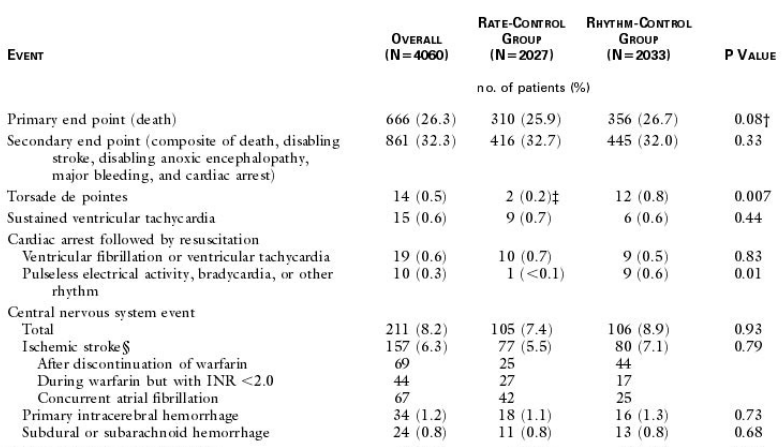 AFFIRM Trial NEJM 2002
Stroke in AFMyths
Rhythm-control strategies prevent stroke
Running the INR on the low side (< 2) is an effective strategy for lowering risk of bleeding and still getting some stroke prevention
Intermittent AF confers less stroke risk than permanent AF
Aspirin offers the elderly AF patient a safer and effective strategy of stroke prevention
	-BAFTA
	-AVEROS
	-Danish Registry study (10-11)
Ischemic Stroke and ICH in AF
13K patients with AF and stroke
Kaiser Permanente  Northern CA
SubRx INR assoc with Inc stroke severity, inc mortality and no fewer ICH
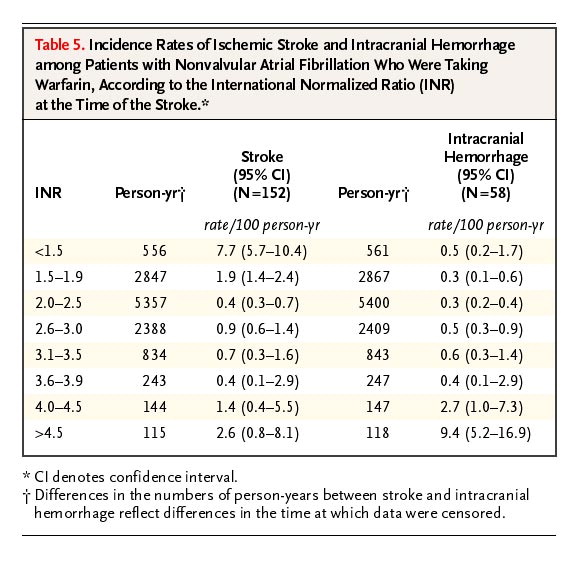 Threshold of Increased ICH
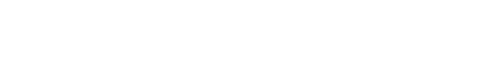 Hylek EM et al. N Engl J Med 2003;349:1019-1026.
Severity of stroke, according to the intensity of blood-thinner
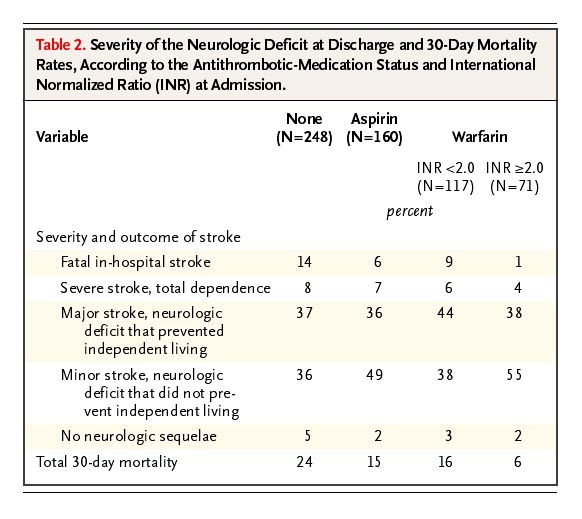 Adequate blood-thinning assoc with less severe neurologic events
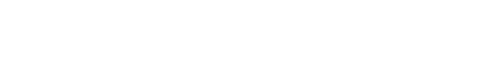 Hylek EM et al. N Engl J Med 2003;349:1019-1026.
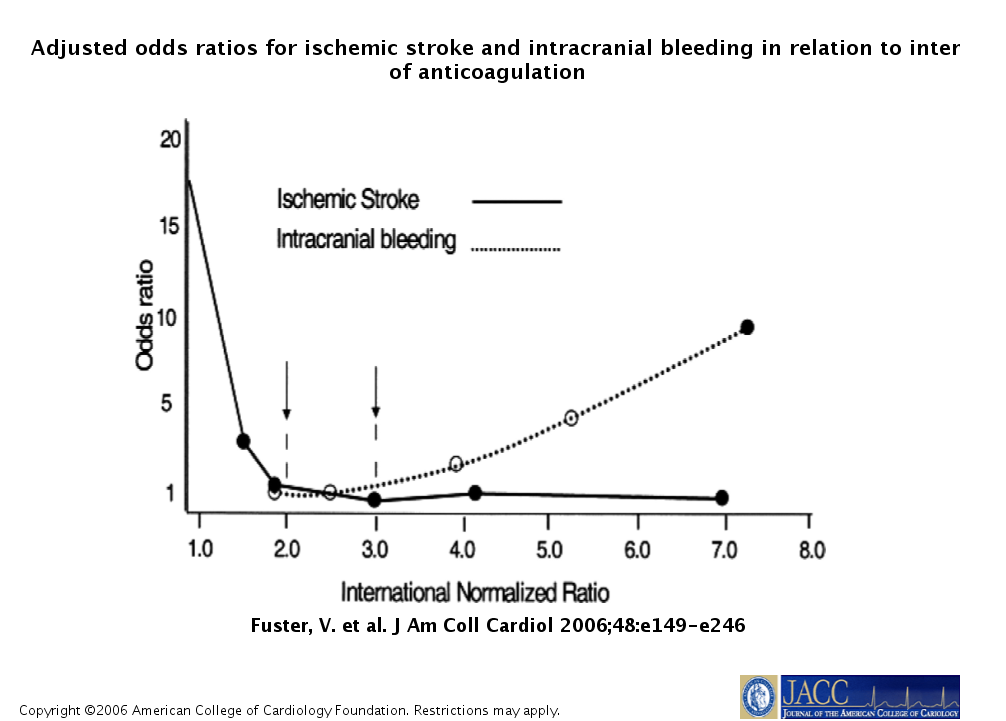 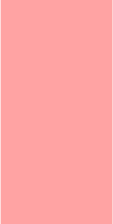 Stroke in AFMyths
Rhythm-control strategies prevent stroke
Running the INR on the low side (< 2) is an effective strategy for lowering risk of bleeding and still getting some stroke prevention
Intermittent AF confers less stroke risk than permanent AF
Aspirin offers the elderly AF patient a safer and effective strategy of stroke prevention
	-BAFTA
	-AVEROS
	-Danish Registry study (10-11)
Stroke Risk: Intermittent AF versus Persistent/Permanent
European Guidelines
Patients with paroxysmal AF should be regarded as having a stroke risk similar to those with persistent or permanent AF, in the presence of risk factors.
Stroke in AFMyths
Rhythm-control strategies prevent stroke
Running the INR on the low side (< 2) is an effective strategy for lowering risk of bleeding and still getting some stroke prevention
Intermittent AF confers less stroke risk than permanent AF
Aspirin offers the (elderly) AF patient a safer and equally effective strategy for preventing stroke
	-BAFTA
	-AVEROS
	-Danish Registry study (October 2011)
BAFTA Trial (2007)
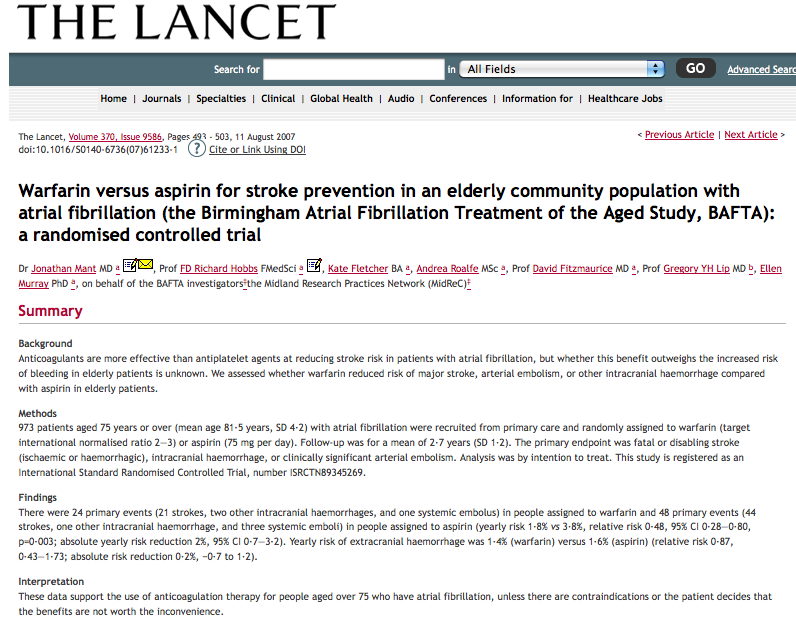 Real-world cohort of 975 elderly patients (>75 years) w/AF (Private practice)
OAC vs ASA
Far fewer strokes with OAC (RR =52%)
No differences in ICH or bleeding
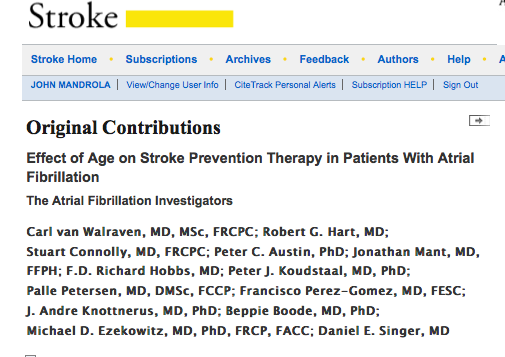 Effect of Age on Stroke Prevention RX in AF(2009-Stroke)
Meta-Analysis of 8000+ patients from RCT of  OAC and ASA
Results:
Relative benefit of OAC did not vary by age
Increased bleeding risk with OAC was far smaller than beneficial reduction in stroke
Relative benefit of ASA decreased with increasing age. 
Conclusion:
Because stroke risk increases with age, the absolute benefit of OAC increases as patients age
AVEROS Trial (NEJM 2010)
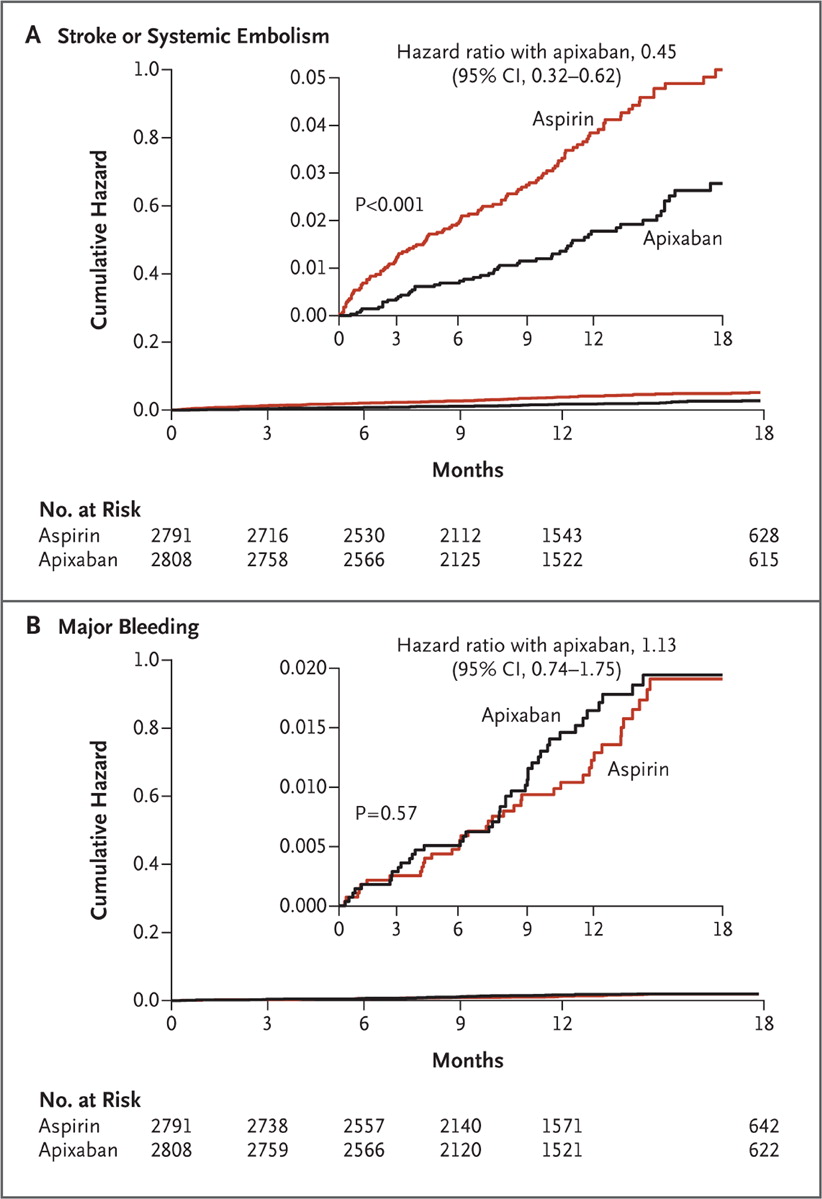 5000+ warfarin-unsuitable AF patients randomized to Apixaban or ASA
Apixaban sig reduced risk of stroke without an increase in bleeding
Connolly SJ et al. N Engl J Med 2011;364:806-817.
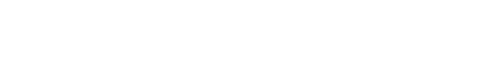 [Speaker Notes: Figure 1. Cumulative Hazard Rates for the Primary Efficacy and Safety Outcomes, According to Treatment Group. Panel A shows the cumulative hazard rates for the primary efficacy outcome (stroke or systemic embolism), and Panel B the rates for the primary safety outcome (major bleeding) in the apixaban and aspirin groups.]
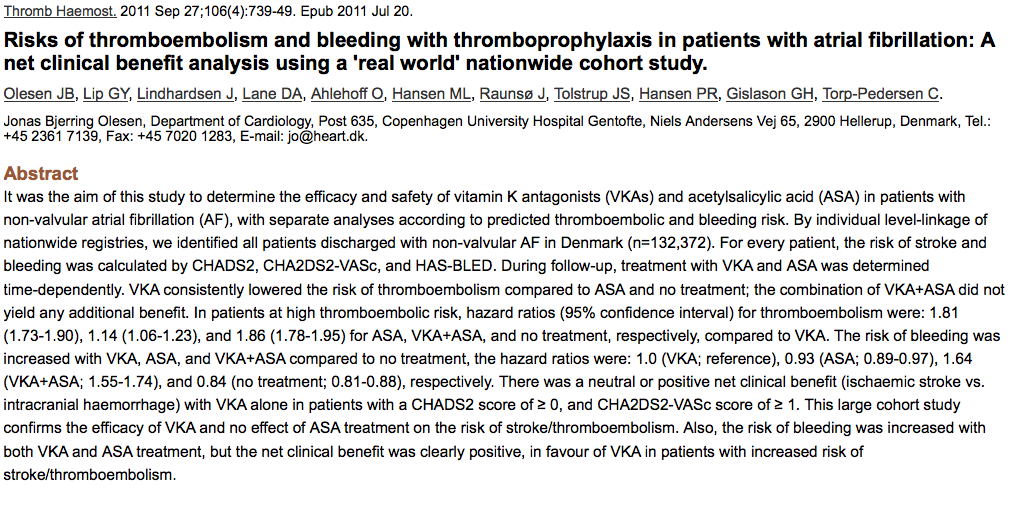 Risks of stroke and bleeding in patients with AF: A net clinical benefit analysis using a 'real world' nationwide cohort study.(2011)
132,000 Danish AF patients
F/U 7 days to 12 years
Warfarin alone consistently decreased stroke risk
Except in very low risk patients (CHADS2 = 0) 
ASA ineffective compared to OAC
Bleeding Risk increased with ASA, Warfarin, Combination
Highest bleeding risk w/combination
Despite all the data…
ASA is still overused; 
Anticoagulants underused;
Patients at highest risk not being anti-coagulated;
Females less aggressively treated
Percentage of AF patients treated with anticoagulant and antiplatelet therapy prior to stroke by CHADS2 score.
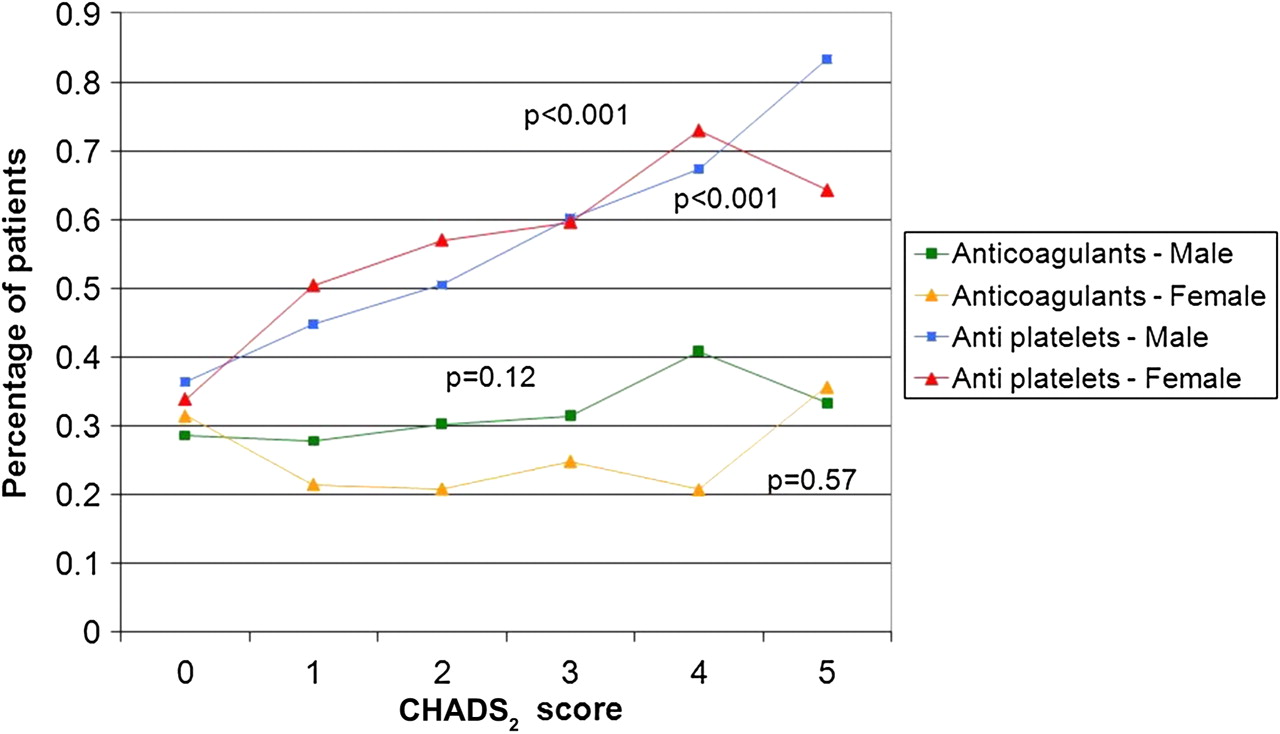 32.000 AF  patients in UK from 1999-2008
Lee S et al. BMJ Open 2011;1:e000269
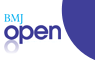 ©2011 by British Medical Journal Publishing Group
[Speaker Notes: Percentage of GP-coded AF patients treated with anticoagulant and antiplatelet therapy prior to stroke by CHADS2 score. AF, atrial fibrillation; GP, general practitioner.]
Deciding on anticoagulation…
Stratification of stroke risk in AFCHADS2
Points
Congestive Failure                	1 
(LV dysfunction) 
HTN				1		
Age > 75				1
Diabetes 				1
Stroke (previous stroke /TIA)	2
JAMA 2001
CHADS2 score and stroke rate
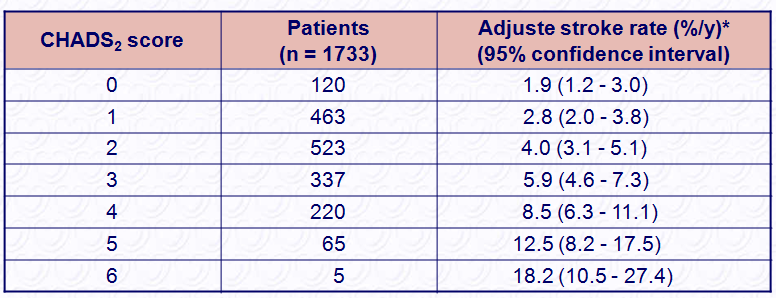 Gage BF, Waterman AD, Shannon W, Boechler M, Rich MW, Radford MJ. Validation of clinical classification schemes for predicting stroke: results from the National Registry of AF JAMA 2001;285:2864 – 2870.
North American (AHA/ACC/HRS) guidelines for stroke prevention
Nothing or ASA
Anticoag or ASA
Anticoag (INR 2-3)
CHADS2 = 0	
CHADS2 = 1
CHADS2 >= 2
Advantages of CHADS2
Simple (That’s always good.)
Concrete 
Easy to remember
Validated with a good evidence base
Weakness of CHADS2 Is it too simple?
How low risk is Zero?
Intermediate Risk is broad:
CHADS2 =1 represents a diverse and large cohort
Given the North American guidelines for CHADS =1 ASA or Anticoag, CHADS2 leaves the door open for under-treatment with ASA
CHADS2 Cases
CHADS2 = 0 : 
74 year-old female smoker with severe CAD 
34 year old medical student 
CHADS2 = 1: 
74 year-old female with severe CAD and diabetes
34 year-old medical student w/HTN
Can we do better than CHADS2?CHA2DS2-VASc
+ Female Gender
+ Age 65-74
+ Vascular disease
CAD
PAD
Aortic Plaque
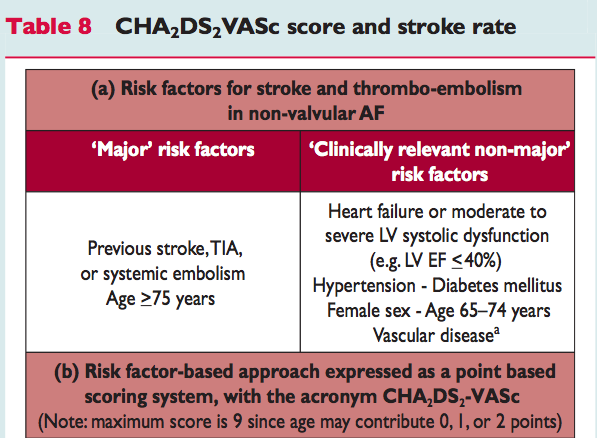 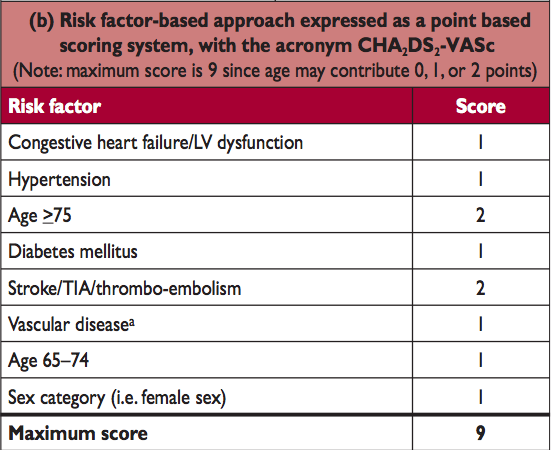 CHADS2 -> CHA2DS2VASc
From ESC AF Guidelines
http://www.escardio.org/guidelines-surveys/esc-guidelines/GuidelinesDocuments/guidelines-afib-FT.pdf
CHADS2 -> CHA2DS2VASc
From ESC AF Guidelines: http://www.escardio.org/guidelines-surveys/esc-guidelines/GuidelinesDocuments/guidelines-afib-FT.pdf
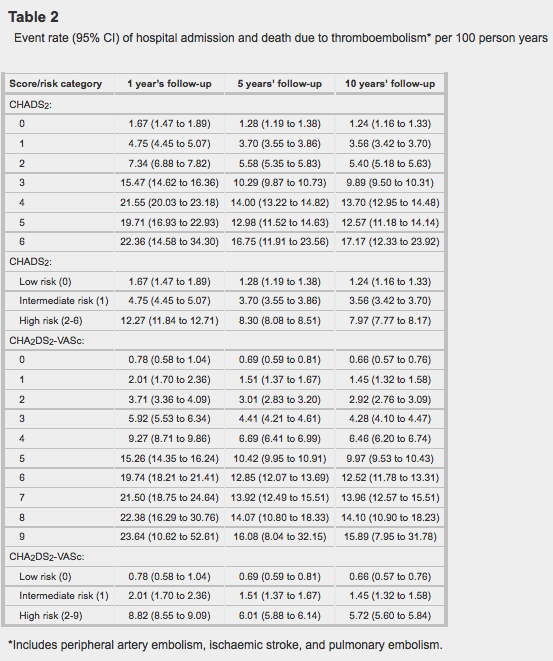 CHADS2 vs CHA2DS2-VASc
73,000 AF patients in Denmark registry, not treated with warfarin and followed clinically from 1997-29006
How did the two validation schemes compare?
BMJ 2011; 342:d124
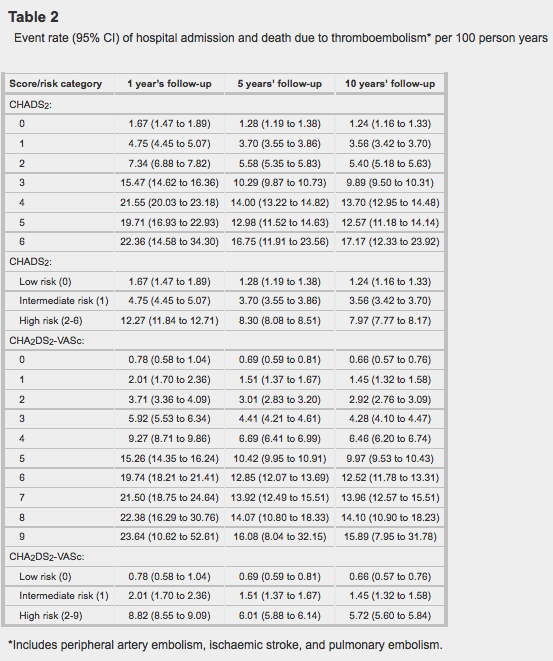 CHA2DS2-VAScwas better:
Low risk is lower
Intermediate 
risk more defined
BMJ 2011; 342:d124
European approach to AF stroke prevention
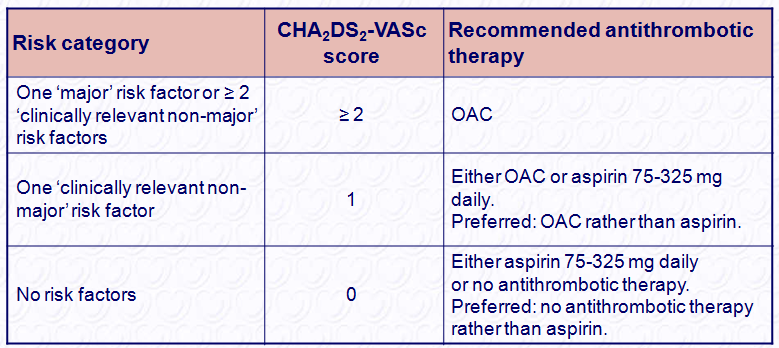 Take home advantages of CHA2DS2-VASc “Euro-CHADS”
Low risk: CHA2DS2-VASc (0) patients at very low risk. 
No anticoag needed
Intermediate Risk: 
With CHADS  (1)– 32% patients fall in ASA or Warfarin
With CHA2DS2-VASc (1)– only 11% fall in ASA or Warfarin group
Euro-CHADs has slightly improved c-statistic
Proposed clinical flowchart for stroke prevention in AF
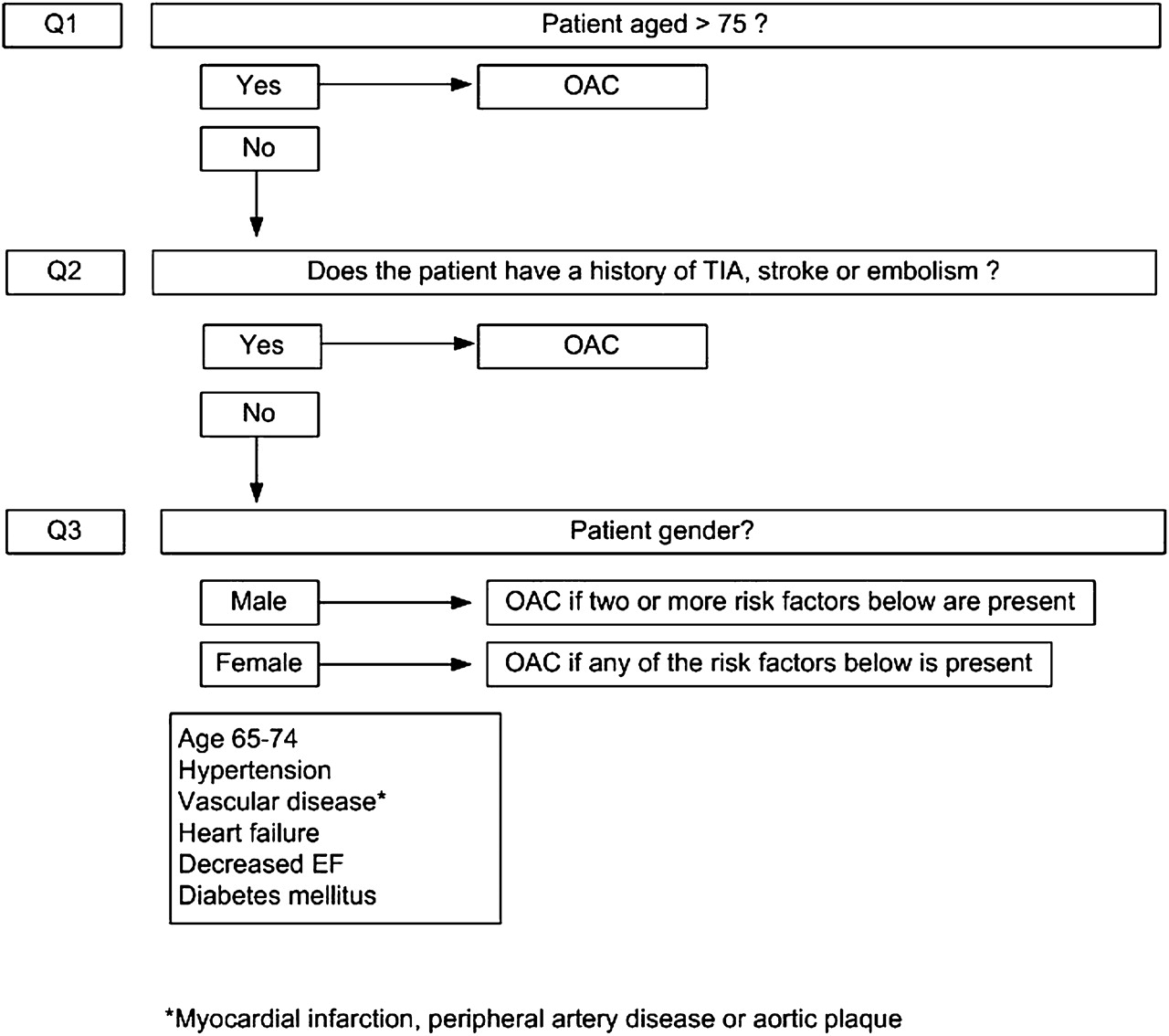 Lip G Y H et al. Chest 2010;137:263-272
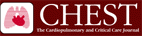 ©2010 by American College of Chest Physicians
[Speaker Notes: Proposed clinical flowchart for the use of oral anticoagulation for stroke prevention in atrial fibrillation.]
Clopidogrel vs VKA: ACTIVE-W
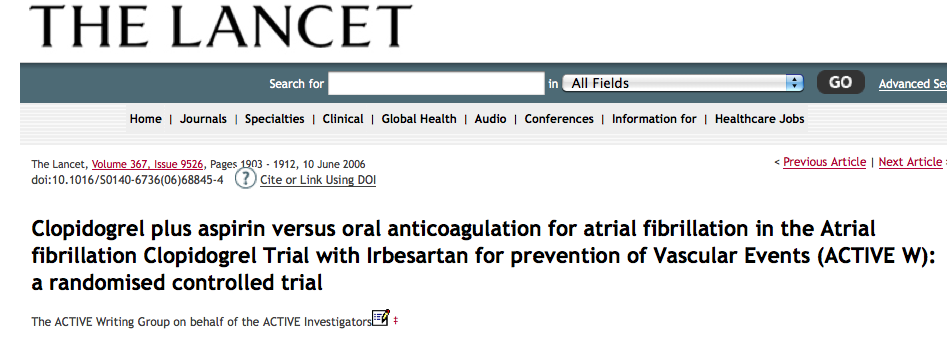 Clear superiority of warfarin over clopidogrel (40% Risk reduction)
Study stopped prematurely due to warfarin benefit
The new oral blood thinners
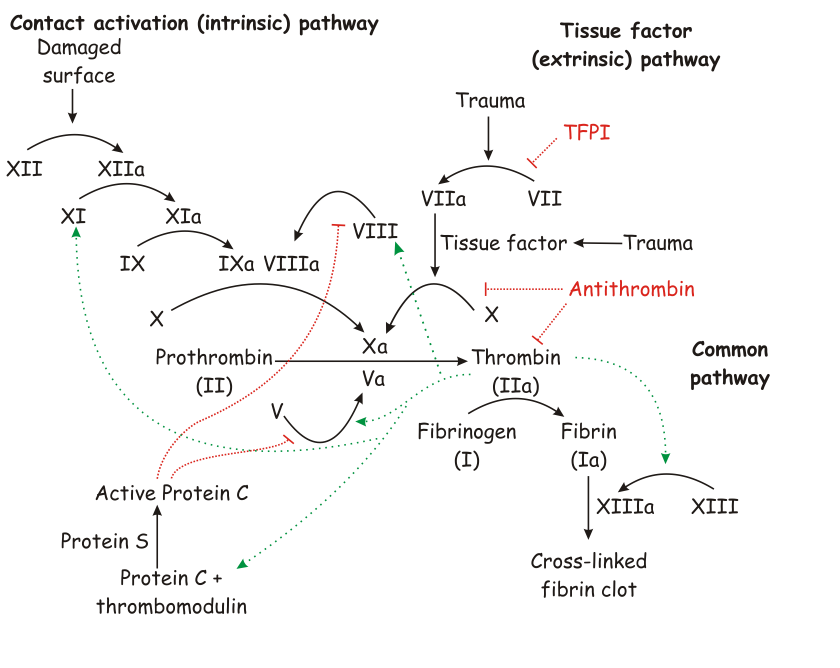 Factor Xa-Inhibitors
Rivaroxaban
Apixaban
Direct Thrombin Inhibitor
Dabigatran
The then and now…
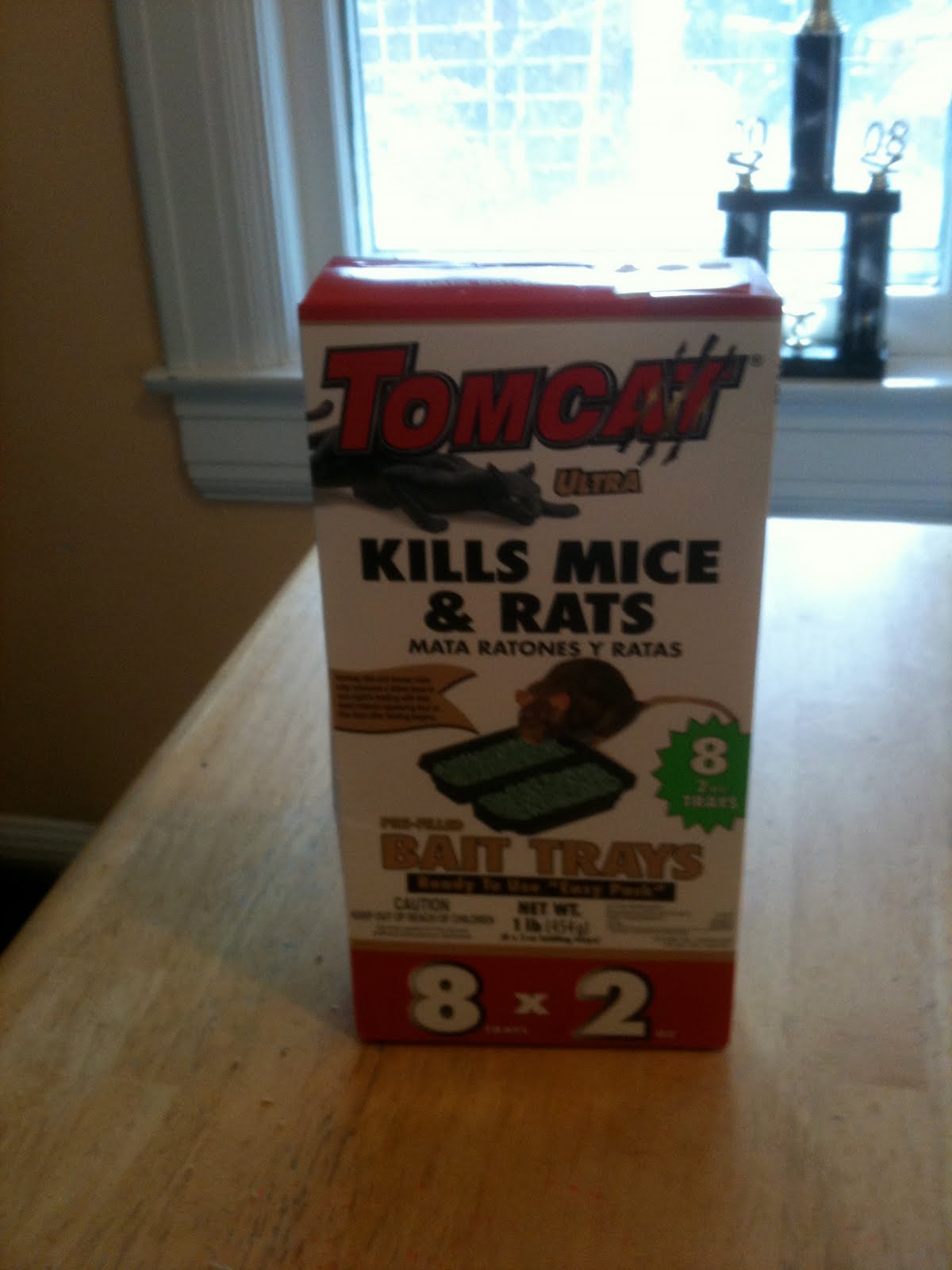 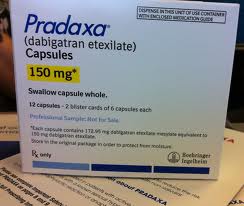 Dabigatran
Data
Clinical caveats
Limitations
RE-LY Trial2009
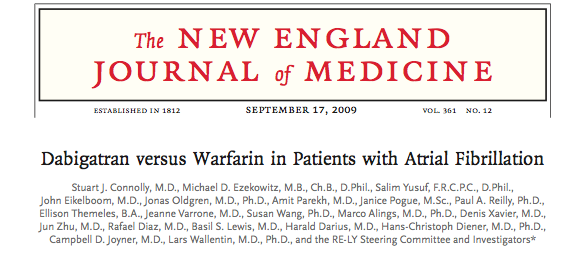 RE-LYNEJM 2009
Methods:
18, 000 AF patients randomized to dabigatran 110mg bid, dabigatran 150mg bid or warfarin
Results:
Average CHADS2 score =2; mean age 71
Mean f/u 2 years
Warfarin TTR 64%
RE-LY: Cumulative Hazard Rates for the Primary Outcome of Stroke or Systemic Embolism
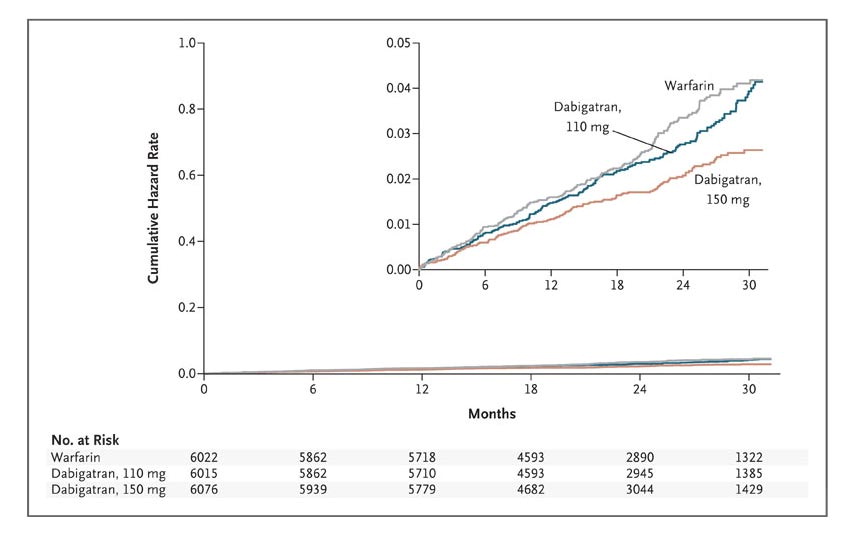 Connolly SJ et al. N Engl J Med 2009;361:1139-1151.
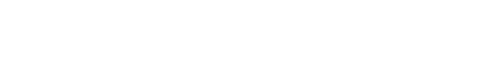 [Speaker Notes: Figure 1. Cumulative Hazard Rates for the Primary Outcome of Stroke or Systemic Embolism, According to Treatment Group.]
RE-LY: Safety Outcomes
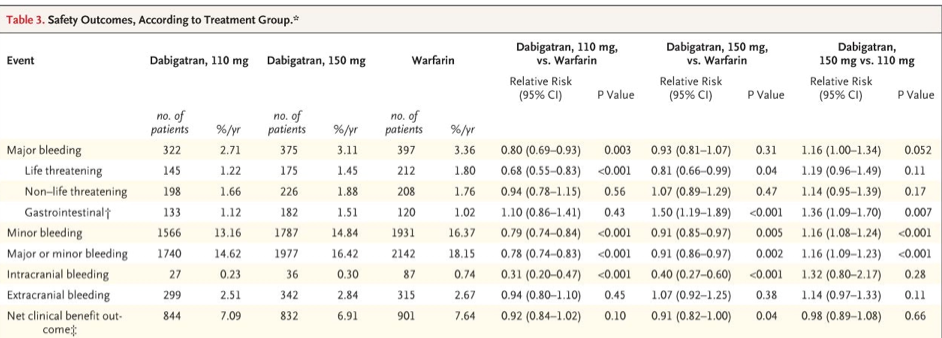 RE-LY Bleeding Data
Dabigatran Facts
Mechanism of Action
Direct Thrombin inhibitor (Final pathway) 
Pharmacology
Rapid onset of action (1 hour) and half life 12-14 hours
Cleared primarily through kidneys; dose adjustments required when GFR < 30
BID dosing
No significant drug interactions
No dietary interactions
Adverse Effects
12% reported “dyspepsia.” 
Convenience Factors
No INR testing
Dabigatran
Positives
Negatives
Superior to warfarin 
Fewer strokes
Less ICH
Trend toward lower mortality
No drug interactions
No dietary interaction
Convenience
No INRs
Can be used to acutely anticoagulate: oral “lovenox”
Increased cost
May be cost-effective  (Annals paper)
GI Side effects are real
BID dosing requires compliance
Trust factor
Personal responsibility
Superiority in low risk patients or those with good INR control is debatable
Renal adjustments
Dabigatran and Decreased ICH risk:
Is it Dabigatran, or just that warfarin is bad?
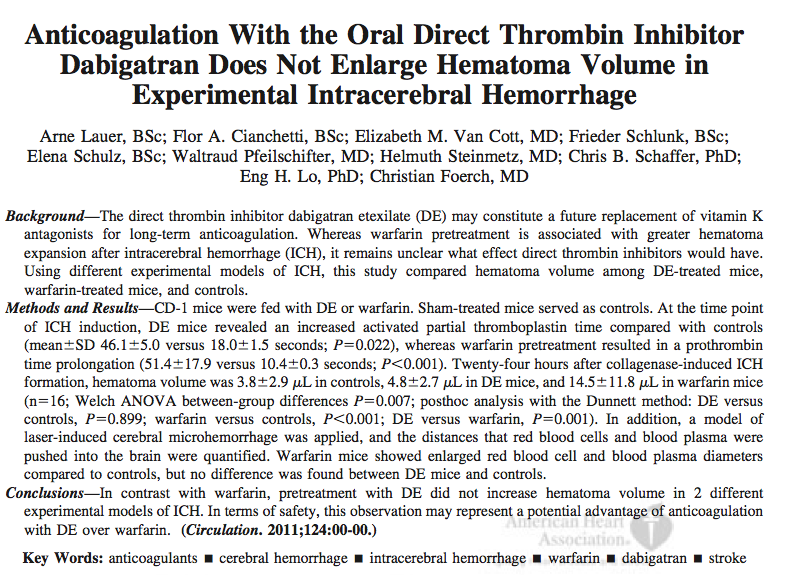 Dabigatran biochemistry
Compared to warfarin, dabigatran-treated mice fared better with induced ICH 
Potential reasons:
DTI do not inhibit thrombin-activatable fibrinolysis inhibitor generation whereas drugs that target factor Xa  (warfarin) do. 
Dabigatran is a uni-(not bi)valent binder to thrombin. This allows for Dabig-mediated decreases in Factor II activity and sufficient clotting in ICH
Microhemorrhages induced in warfarin-treated mice more often expand toward having increased RBC and blood plasma diameters whereas microbleeds in DE mice do not differ from controls.  Thus, we may speculate that in the RE-LY trial, the absolute number of cerebral micobleeds was similar in the warfarin and the dabigatran groups but that microhemorrhages under warfarin more often expanded to- ward symptomatic ICH.
AF Ablation:Could AF-ablation Reduce Stroke Rates?
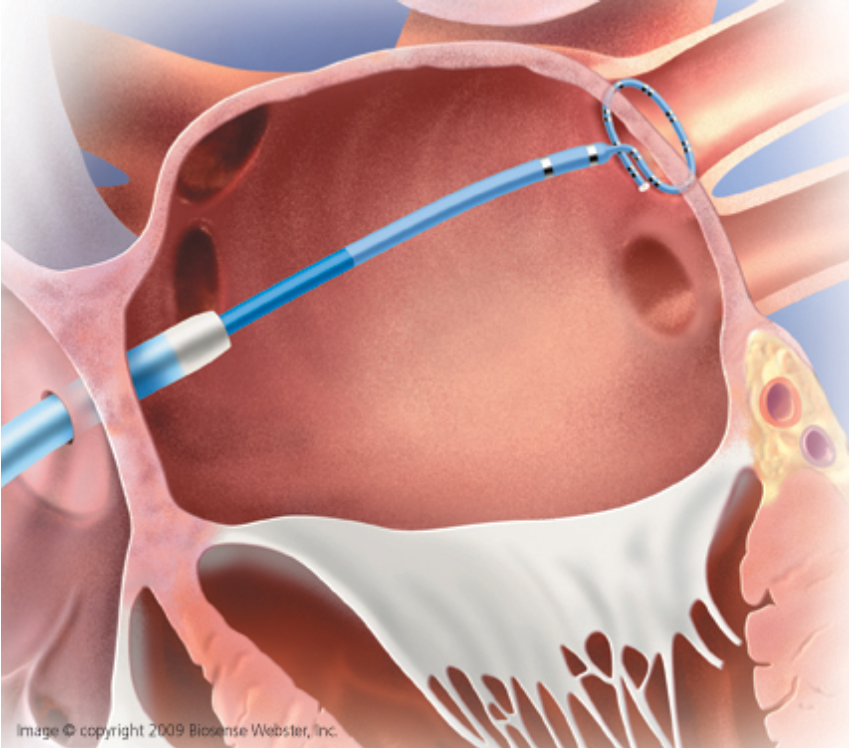 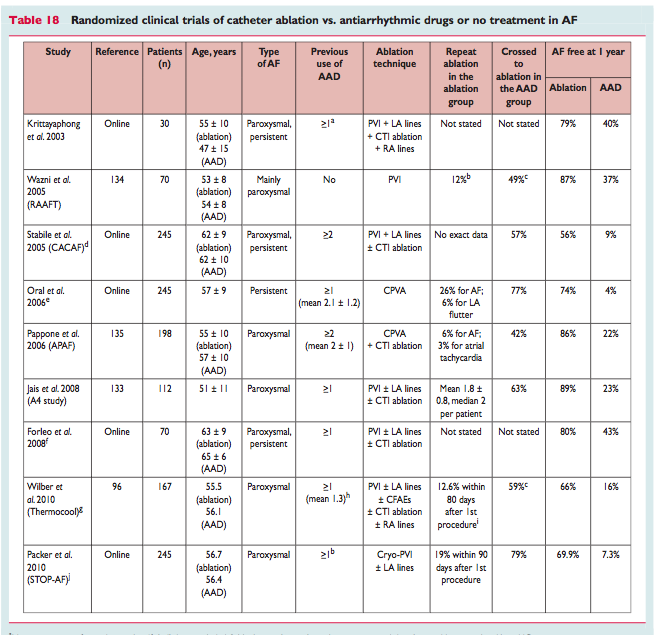 AF ablation
Advantages
Cons:
Proven superior to AAD in maintenance of SR
Ultimate success rates: 90%
Proven superior to AAD in QOL
Safe 
Two-three hours
One –day hospital stay
Often off drugs in follow-up
No data yet on outcomes
Stroke?
Mortality?
Success often requires two procedures 
Some complications are serious
Requires general anesthesia
Though smaller, the procedure is not “Mickey Mouse.”
LA contractility and asymptomatic MRI lesions still a concern
What about outcomes?
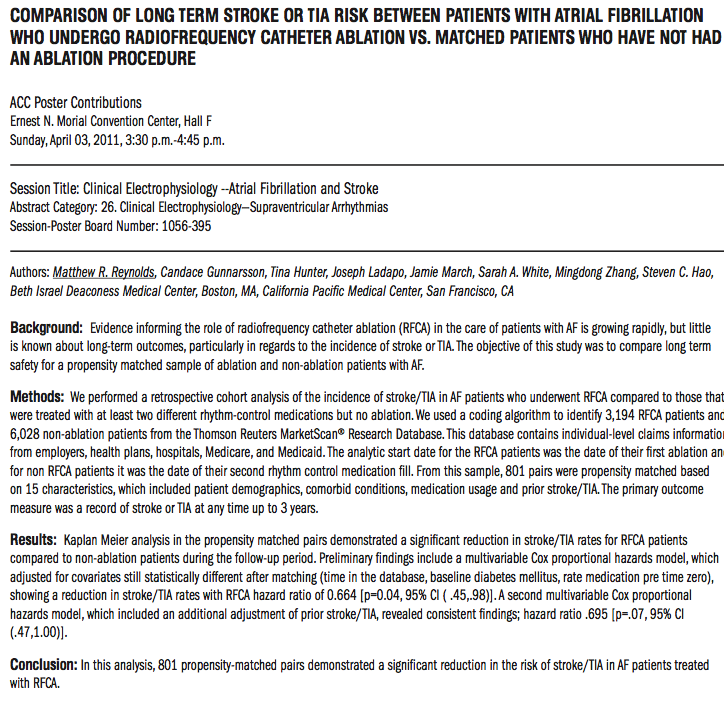 CABANA Trial
CABANA:  Catheter Ablation versus Antiarrhythmic Drug Therapy for Atrial Fibrillation
RCT looking at Outcomes: 
Stroke
Mortality
Efficacy
QOL
124 Centers
Enrolled 492; Target 3000
Enrollment is problem b/c referred patients want cure—not meds
Most promising in near future…
ARISTOTLE Trial: Apixaban
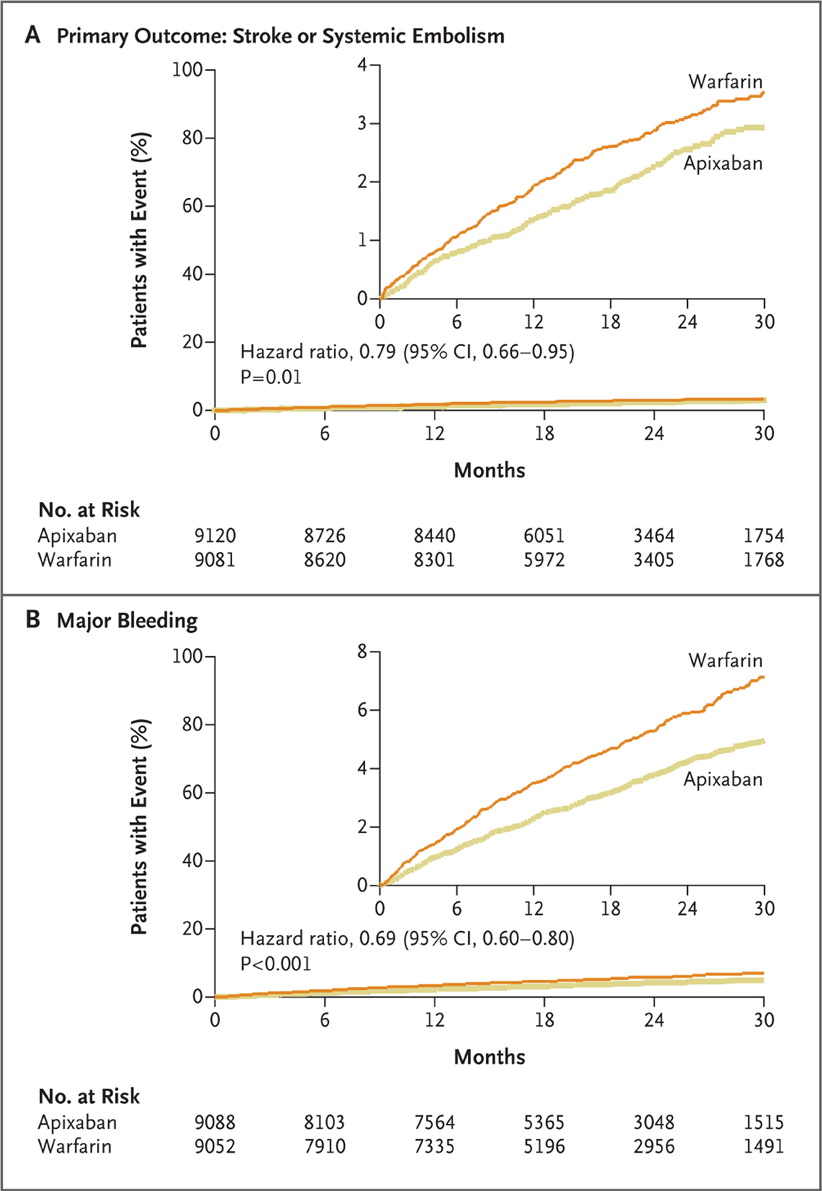 RCT of 18,000 AF patients 
Apixaban versus warfarin
Apixaban clearly superior:
Marked reduction in stroke
fewer bleeds, 
far-fewer ICH 
Statistically sig decrease mortality
Apixaban not yet FDA-approved
Thanks…
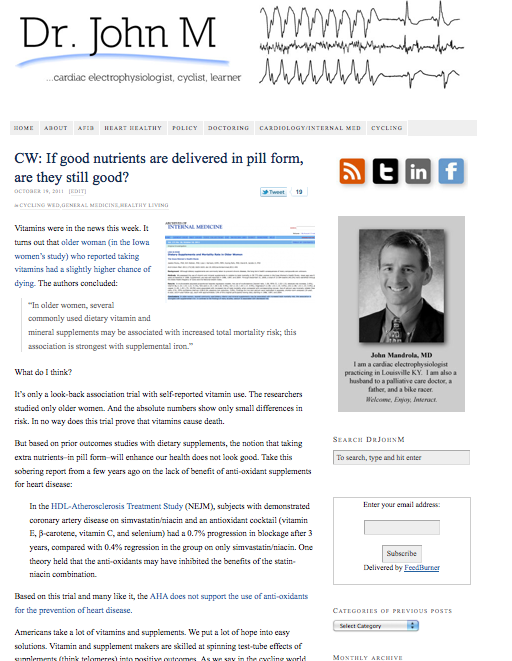 For more real world information on AF and heart rhythm disorders, visit
my blog:
www.drjohnm.org
Granger CB et al. N Engl J Med 2011;365:981-992.
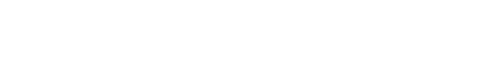 [Speaker Notes: Figure 1. Kaplan–Meier Curves for the Primary Efficacy and Safety Outcomes. The primary efficacy outcome (Panel A) was stroke or systemic embolism. The primary safety outcome (Panel B) was major bleeding, as defined according to the criteria of the International Society on Thrombosis and Haemostasis. The inset in each panel shows the same data on an enlarged segment of the y axis.]
Where possible, patients at intermediate risk should be considered for oral anticoagulation rather than aspirin, since undertreatment is more harmful than overtreatment.28,29 Full discussion with the patient with one combination risk factor would enable agreement to use oral anticoagulation instead of aspirin to allow greater protection against ischemic stroke, especially if these patients value stroke prevention much more than the (theoretical) lower risk of hemorrhage with aspirin and the inconvenience of anticoagulation monitoring.10 As mentioned, the BAFTA trial found no difference in major bleeding between warfarin (INR 2-3) and aspirin 75 mg in an elderly AF population in primary care,2 and aspirin cannot be regarded as a much safer alternative to VKA.
Topics for Today
The increasing burden of AF
New ways to prevent stroke
Which AF patients should be anticoagulated?
Which drug?
New recommendations to prevent heart failure
What is the role of AF ablation?
How has the procedure changed? 
Is the treasure worth the taking the journey?
My tired lines to AF patients…
“Welcome to the club. I am sorry. I am a member too.” 
“You have company: “3 million Americans and more than 5 million Europeans also have AF.”
“AF isn’t terrible, but it may require us to be friends.” 
“Worrying about AF is like worrying about getting gray hairs, wrinkles or needing reading glasses.”
“AF can be rough, but it isn’t life-threatening. We must never make AF treatment worse than AF.”
Is the increasing prevalence of AF related to just age?
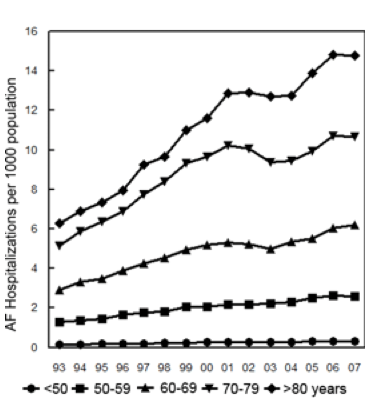